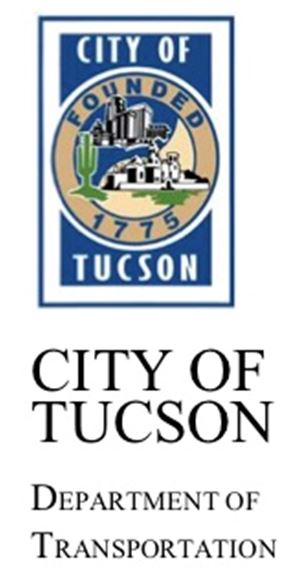 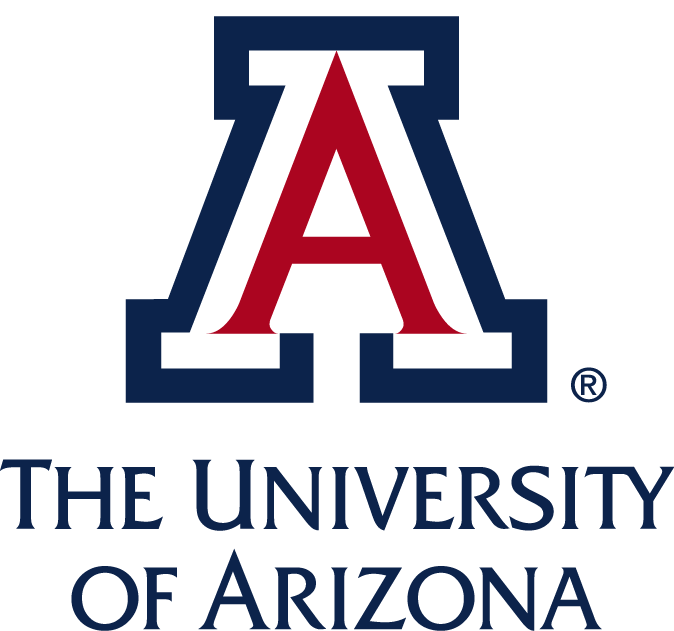 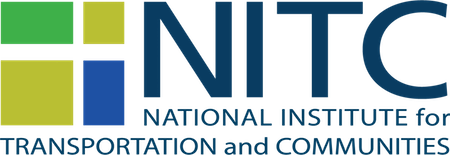 MmWave Radar Point Cloud Segmentation using GMMin Multimodal Traffic Monitoring
Feng Jin1, Arindam Sengupta1, Siyang Cao1 and Yao-Jan Wu2
1Department of Electrical and Computer Engineering2Department of Civil and Architectural Engineering and MechanicsThe University of Arizona, Tucson, AZ 85721Email:{fengjin, sengupta, caos, yaojan}@email.arizona.edu
 April 29, 2020
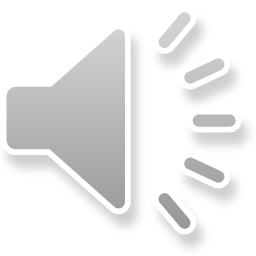 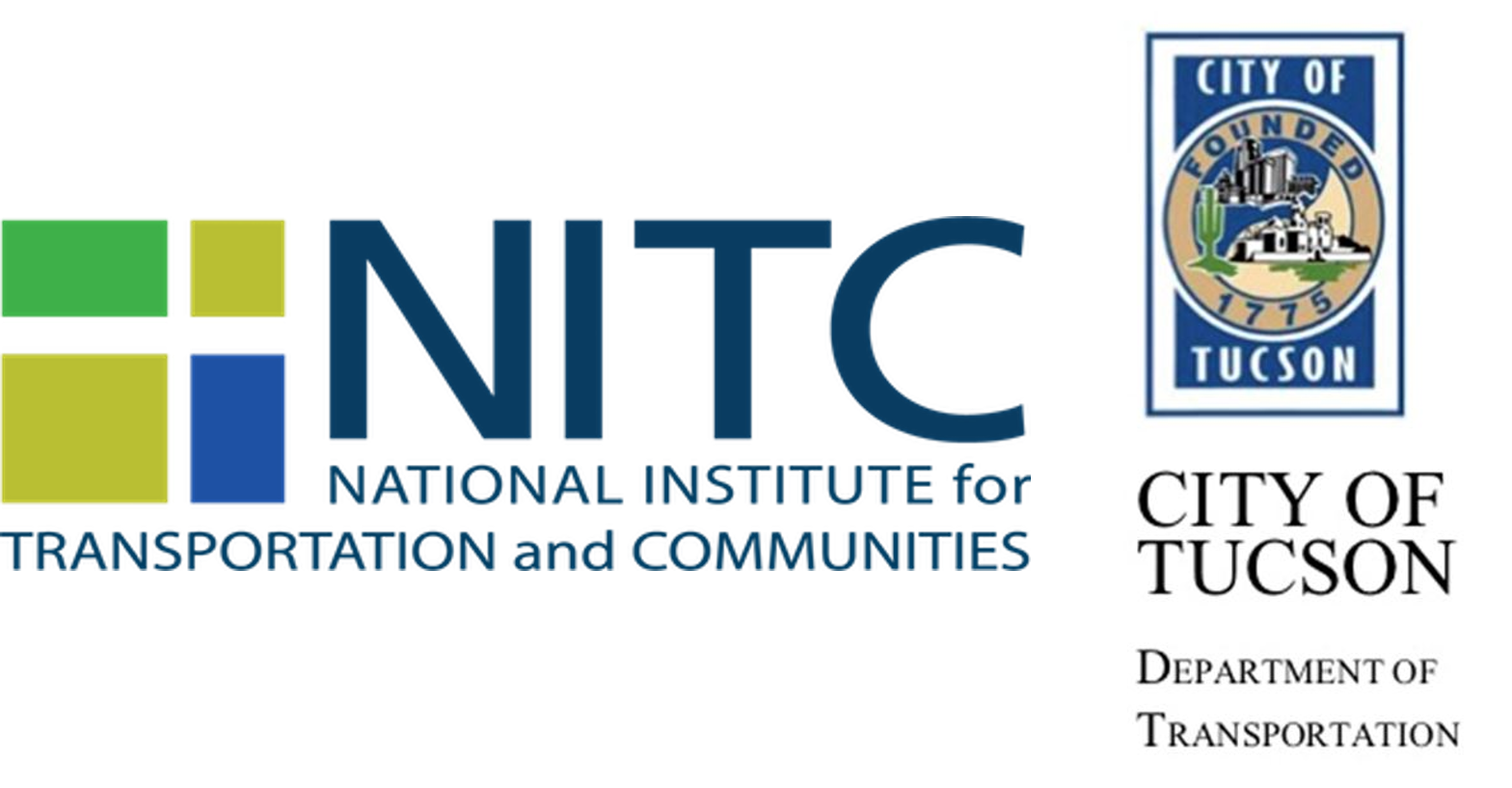 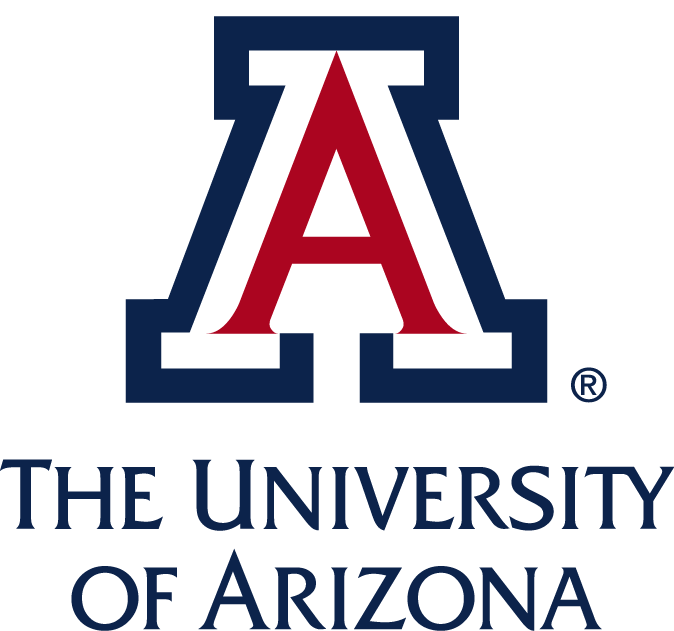 I. Concept of Multimodal Traffic Monitoring
To improve the traffic efficiency and reduce crashes
Advantages of mmWave radar sensor

Robust to adverse weather and poor light (at nights) conditions
Speed measurement through Doppler effect
High bandwidth up to 4 GHz, which leads to 3.75 cm range resolution 
Low-cost and compact design
Provides the real-time traffic statistics, i.e., speed and volume of each transportation mode, such as car, pedestrian, bicycle
Key problem in this research

How to recognize different traffic modes, such as cars/pedestrians, using mmWave radar sensor
Point cloud segmentation is point-wise classification
Multimodal Traffic Monitoring System
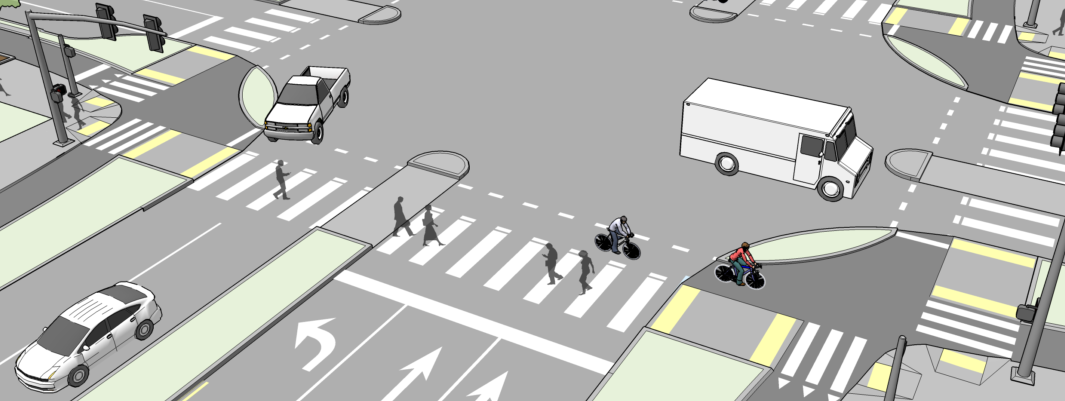 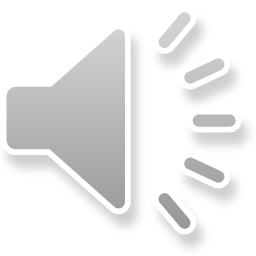 2
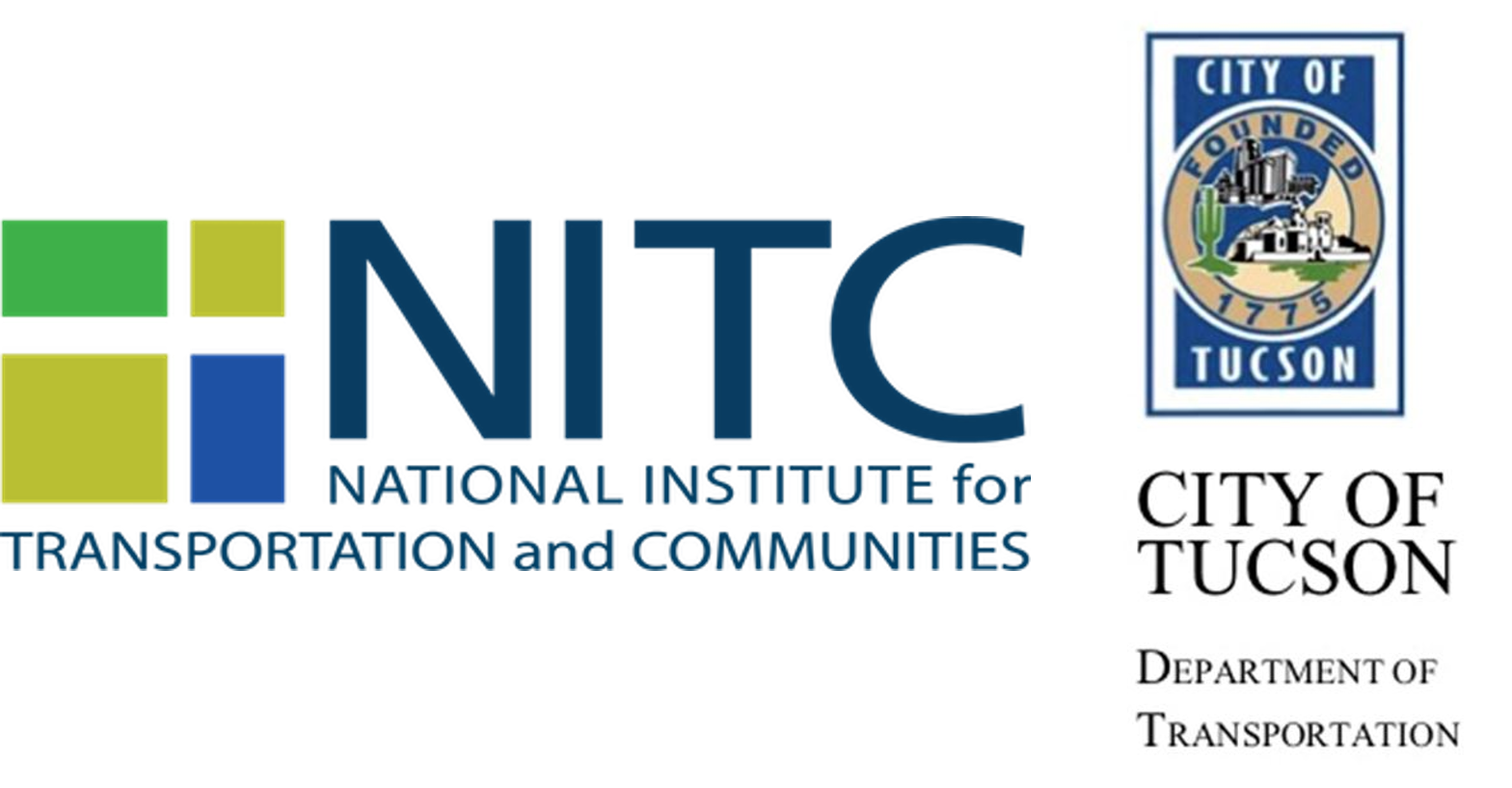 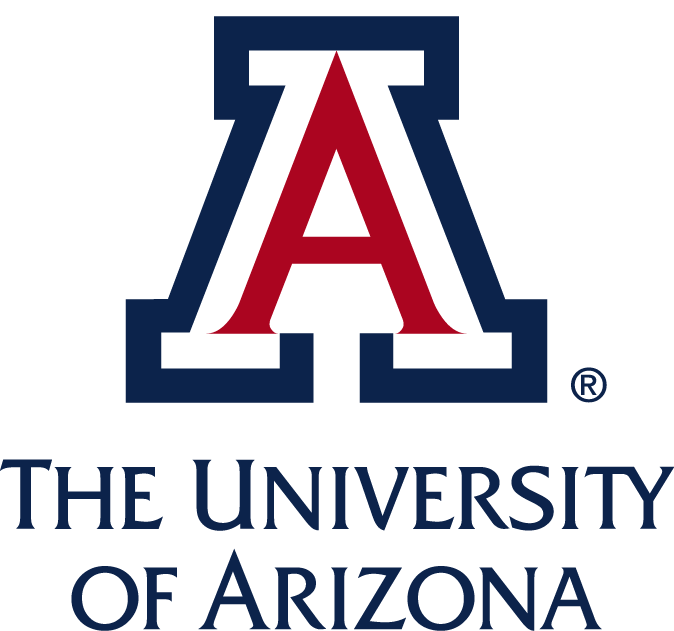 II. What can we get from a mmWave radar sensor?
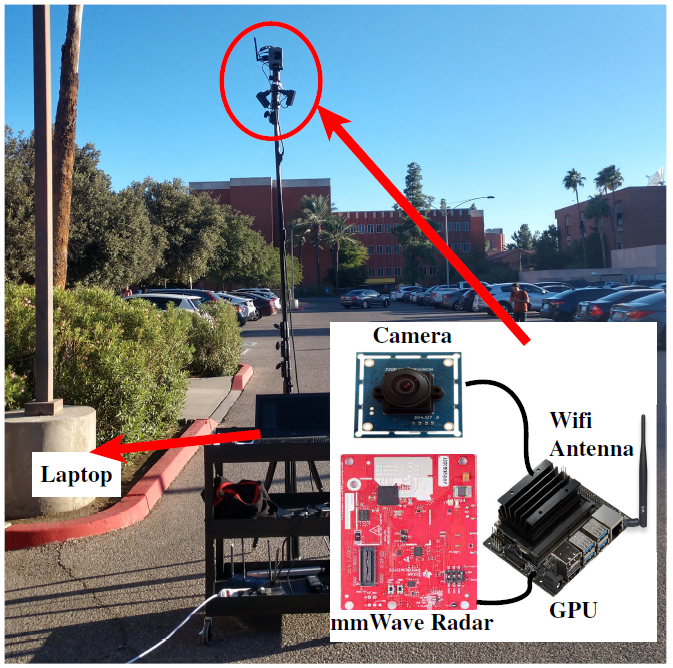 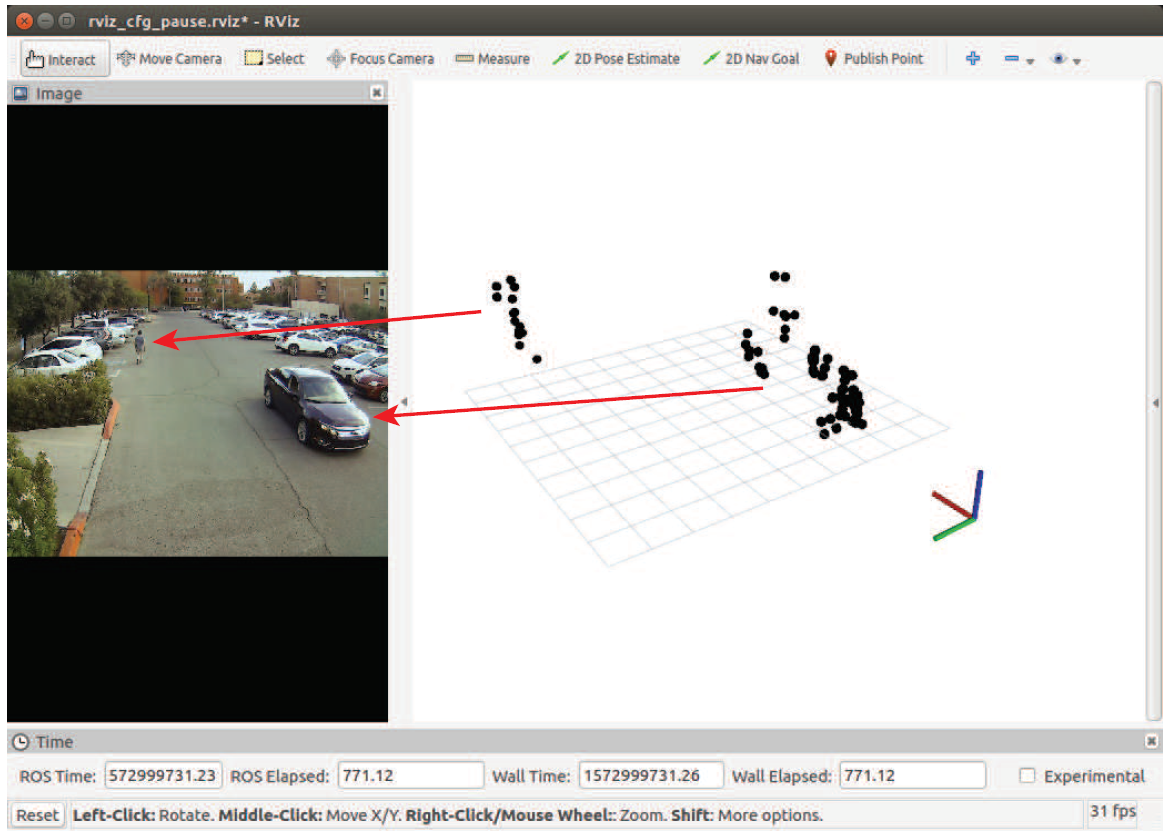 Assumption: different traffic mode obeys a certain multivariate Gaussian distribution
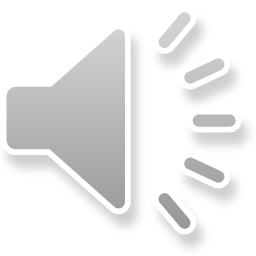 3
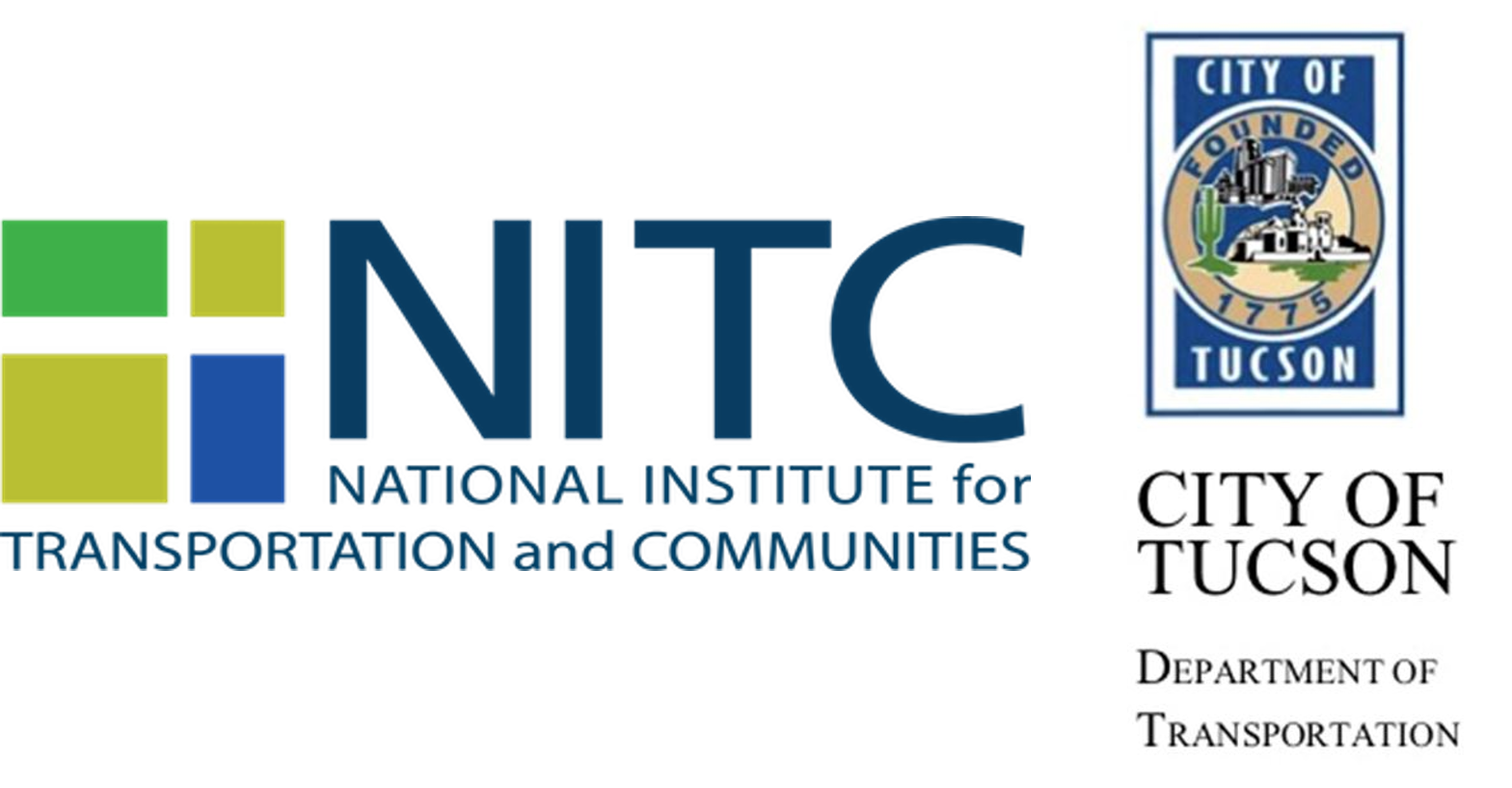 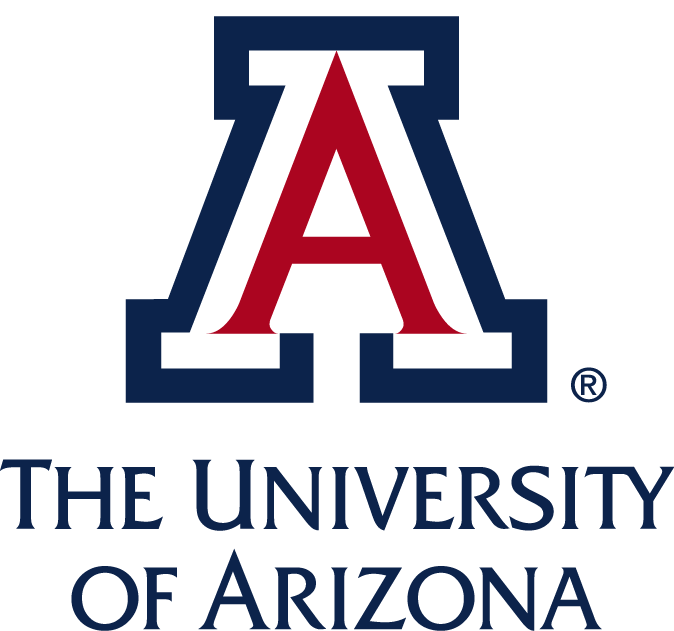 III. A new feature vector for each point
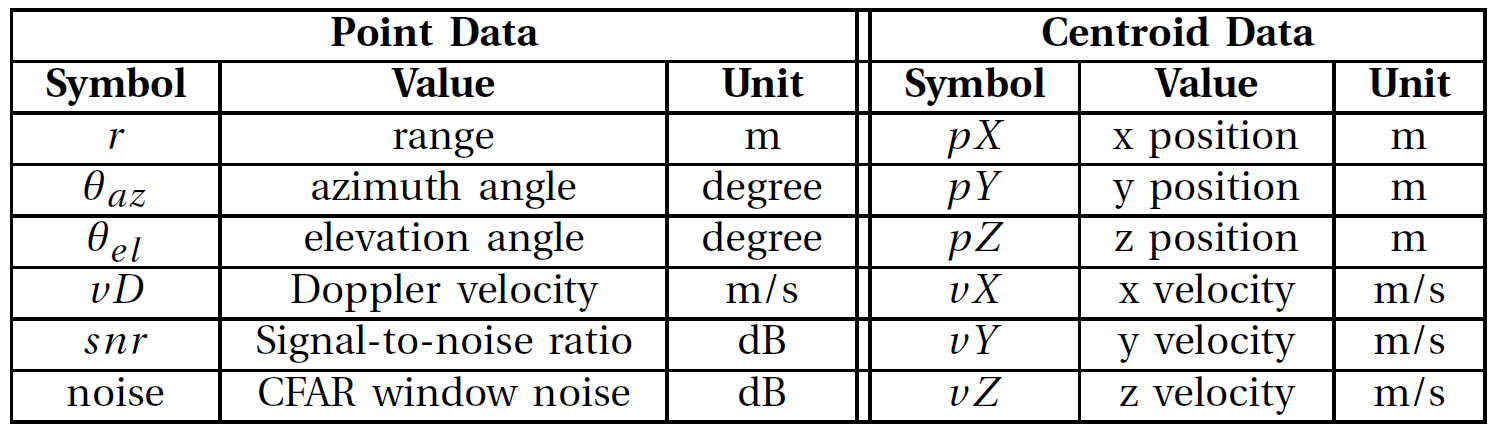 Original measurement from mmWave radar sensor
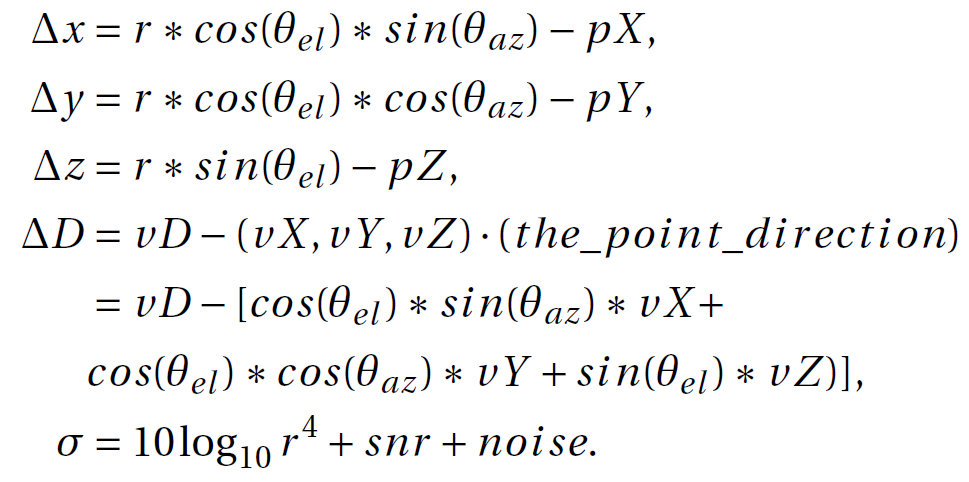 Body extent
Relative Doppler
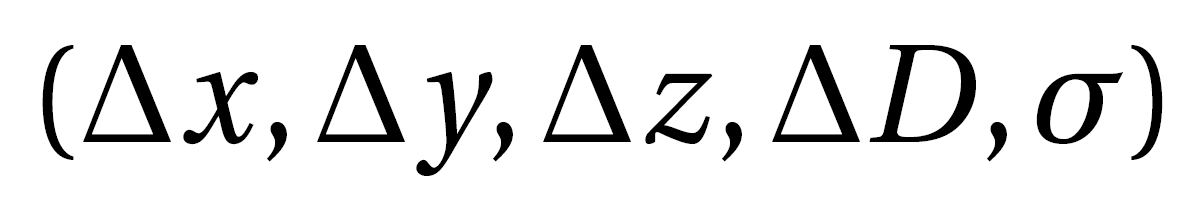 RCS
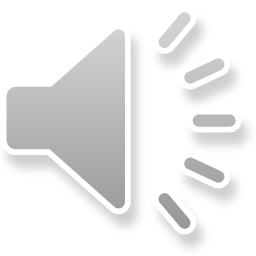 4
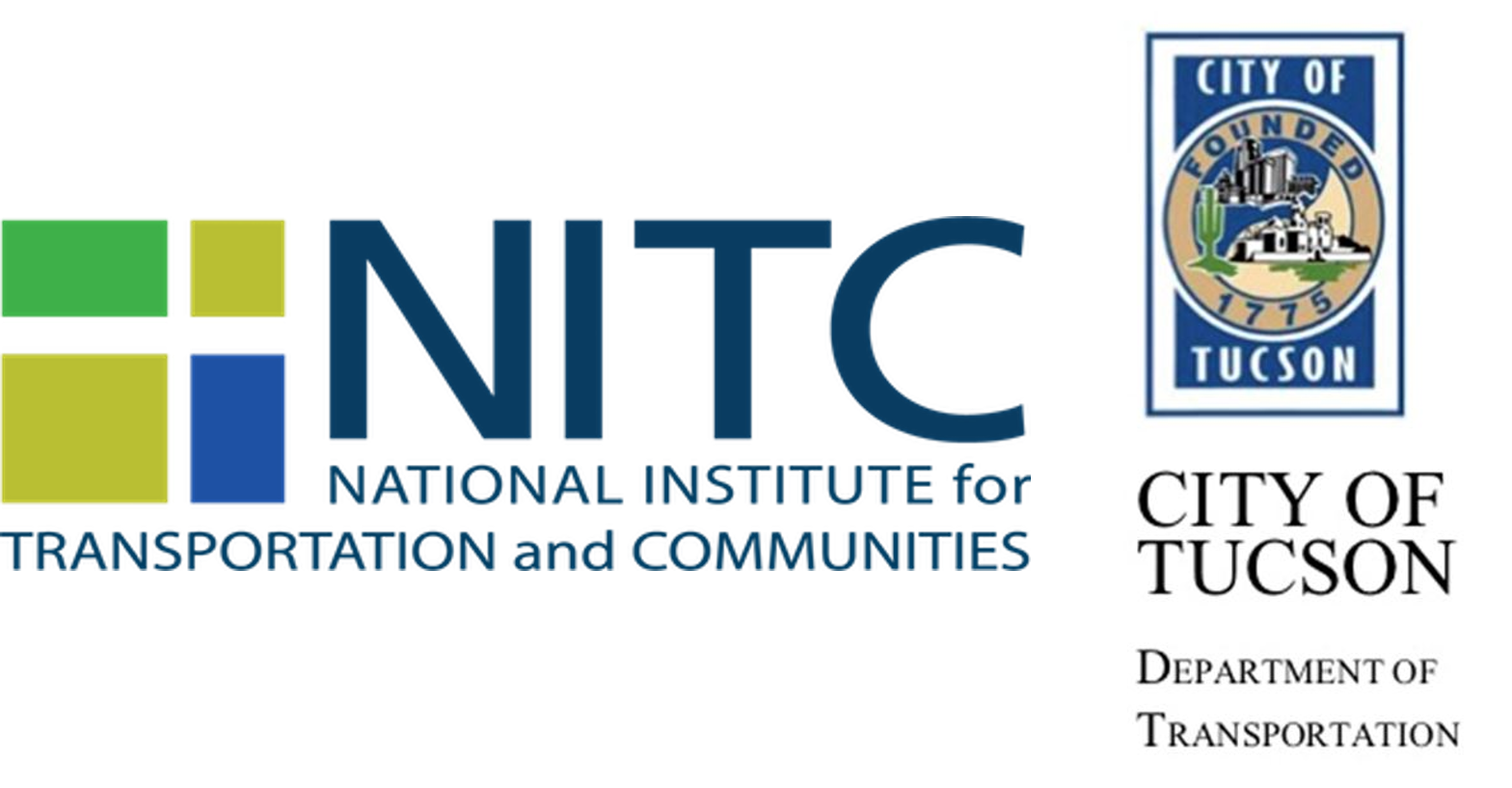 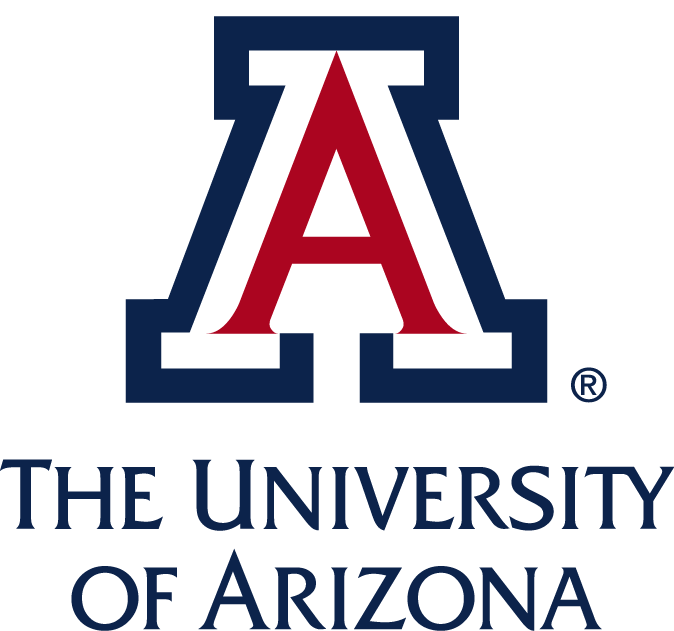 IV. Gaussian Mixture Model (GMM)
Feature vector
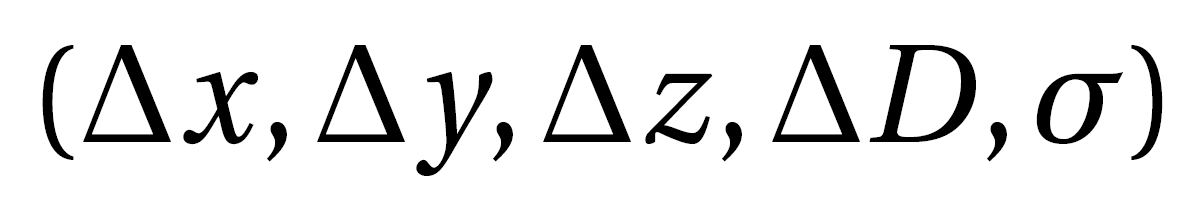 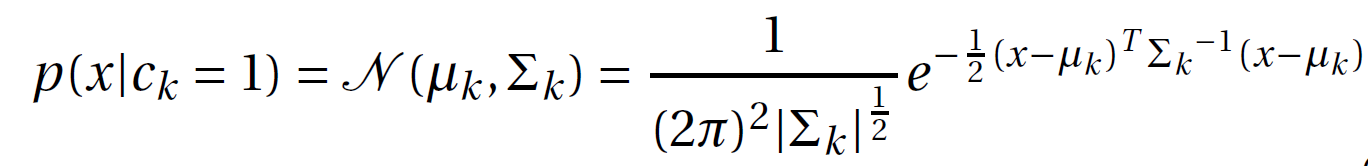 Assumption
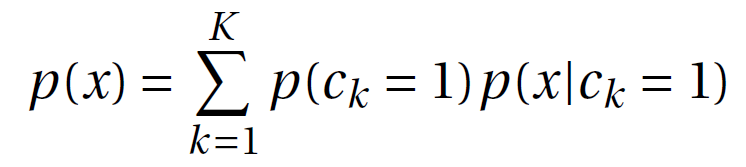 GMM
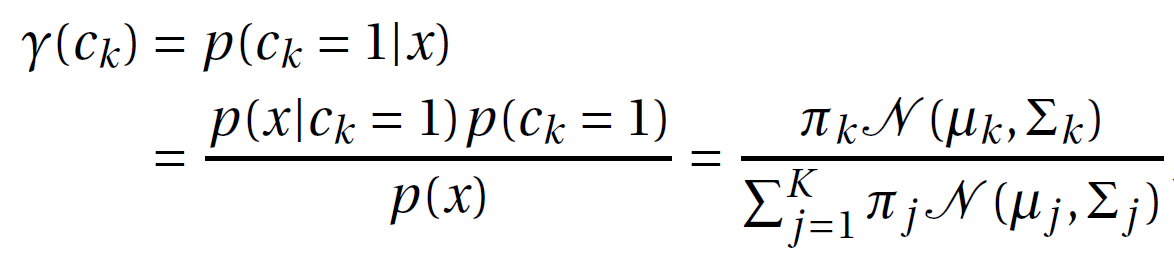 Posterior
Expectation–maximization (EM) Algorithm
Maximize a posterior (MAP)
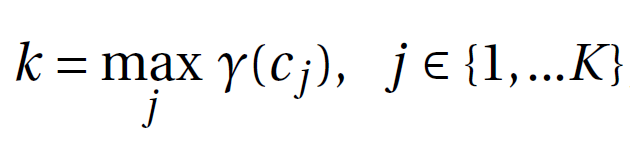 Unknows: Prior and Gaussian statistics of each class
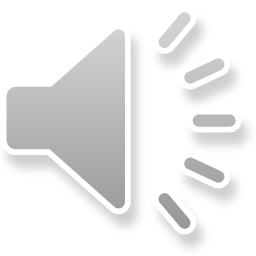 5
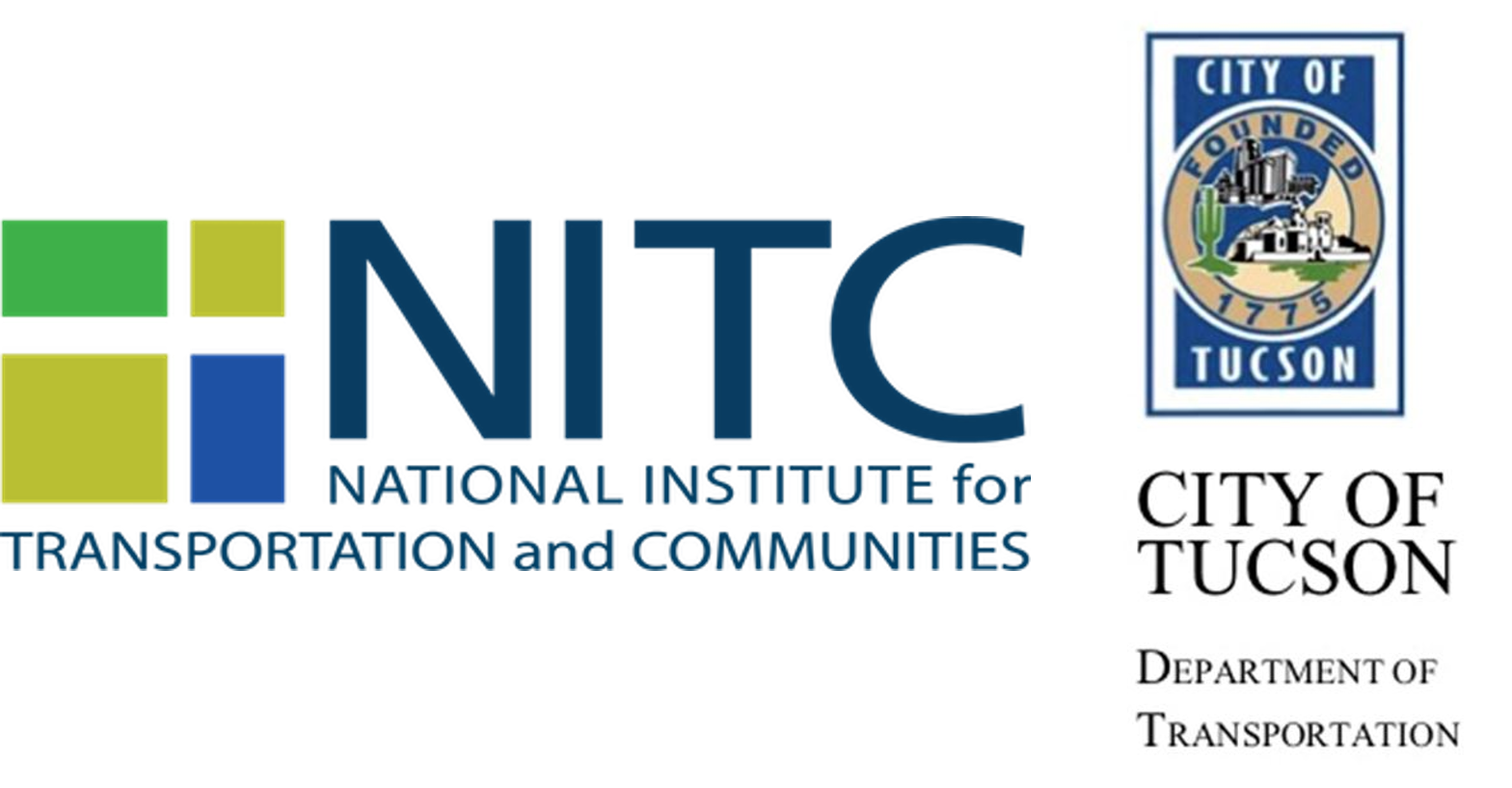 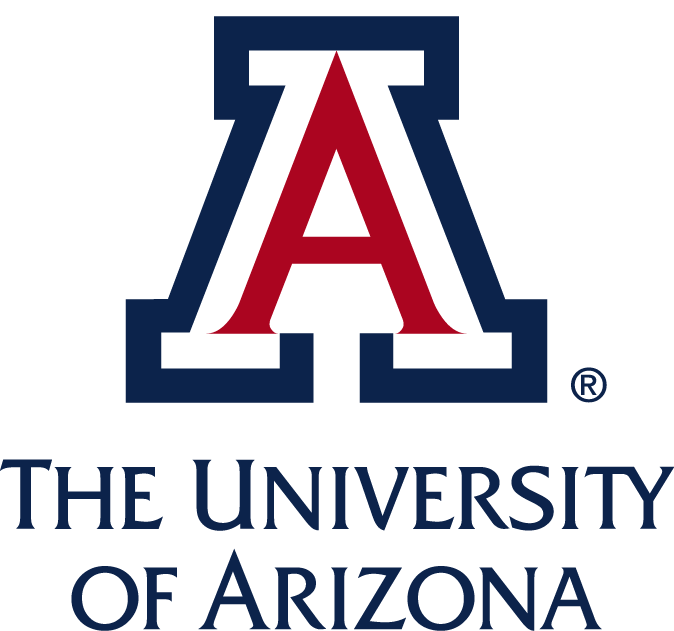 V. Experiment
Training Dataset

One car driving randomly and one pedestrian walking randomly
8035 radar frames
No labeling (GMM is an unsupervised approach)
Testing Dataset

1222 radar frames
Let a pedestrian walk on the left side of line-of-sight (LOS), in this case y>0
Let a car drive on the right side of LOS, in this case y<0
Label the points with a distinct integer according to its y value. We have ground truth for testing.
Experiment Procedure
Visualize the result to assign GMM output (an integer) to a class
Apply GMM on the training dataset
Save the GMM model
Test the saved GMM model on the testing dataset
Compute performance matrices
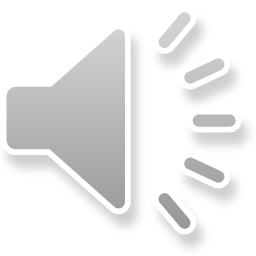 6
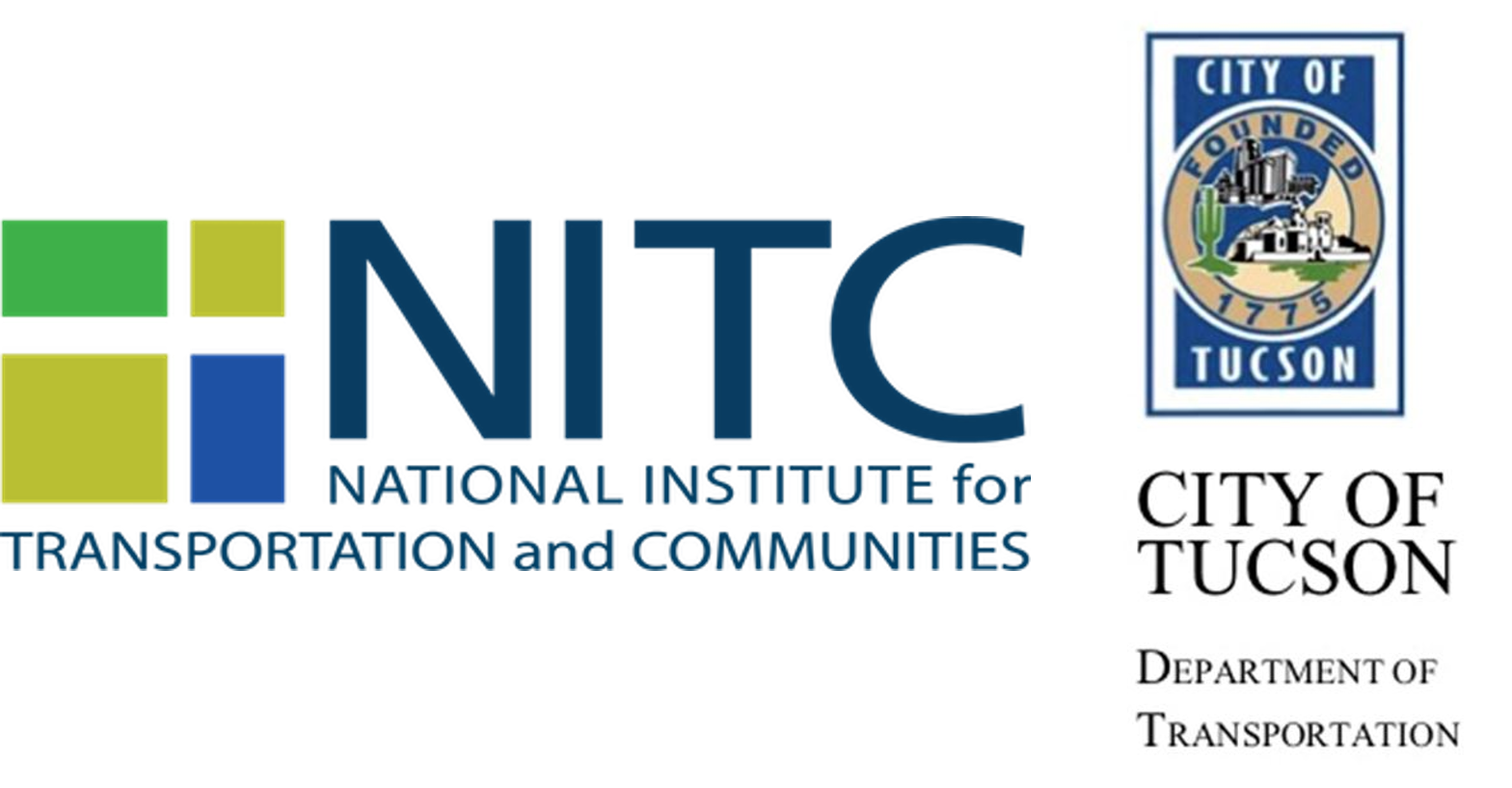 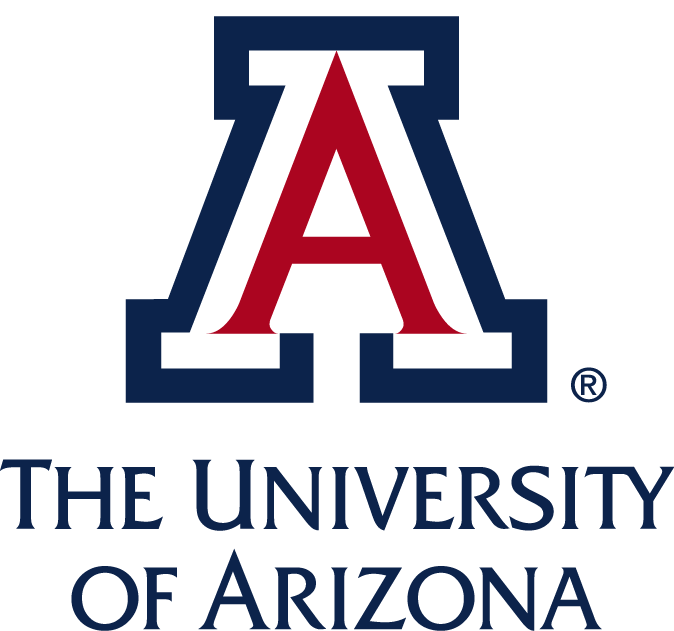 VI. A single frame result
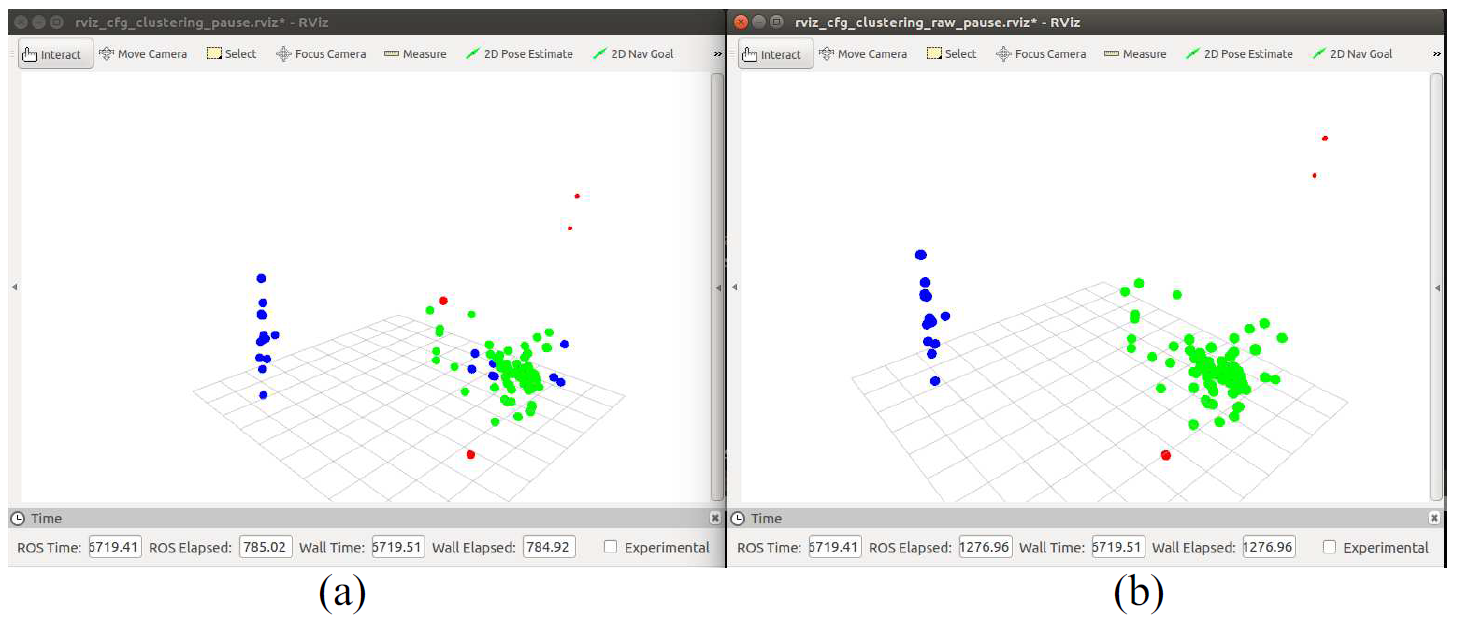 Blue: pedestrian; Green: car; Red: clutter.
Prediction on one frame testing data; (b) The associated ground truth
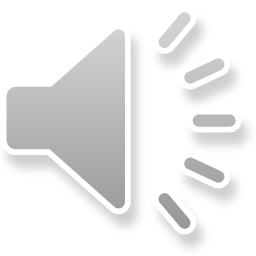 7
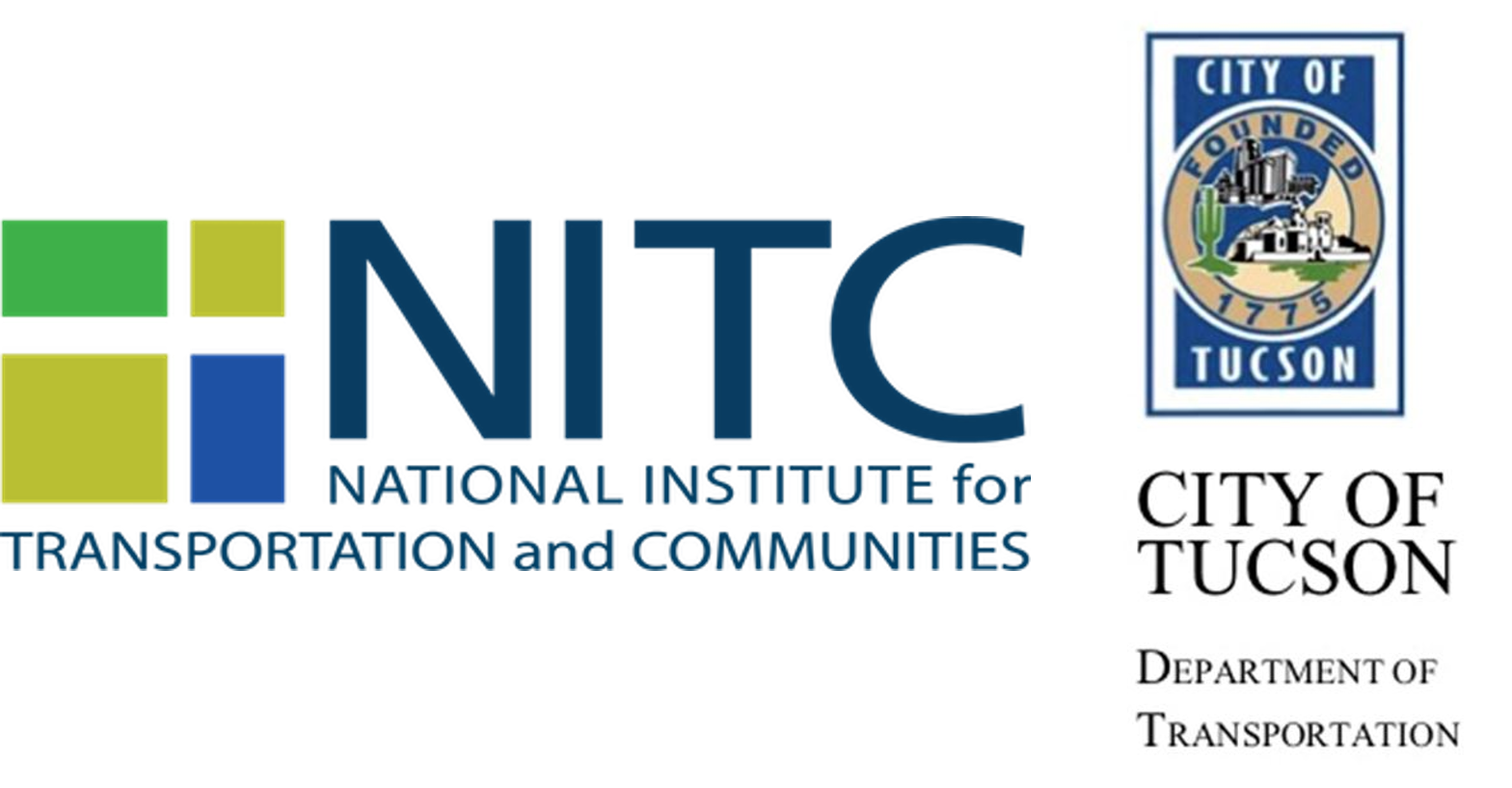 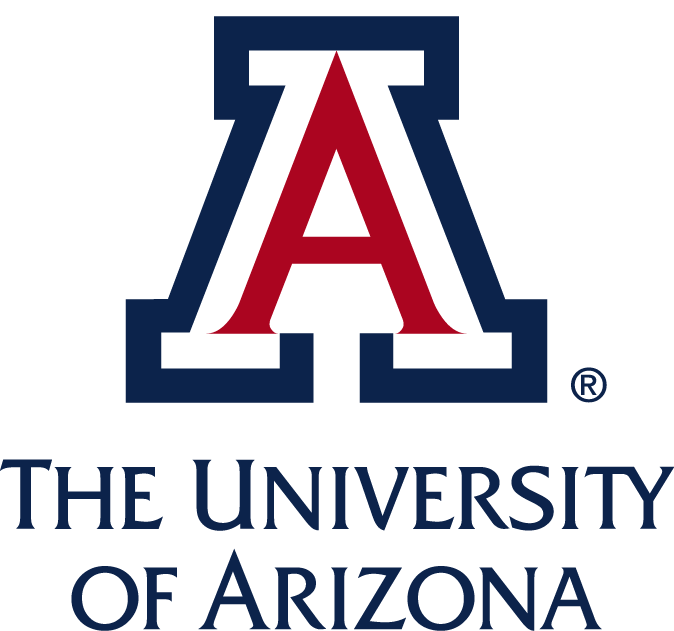 VII. Confusion Matrix
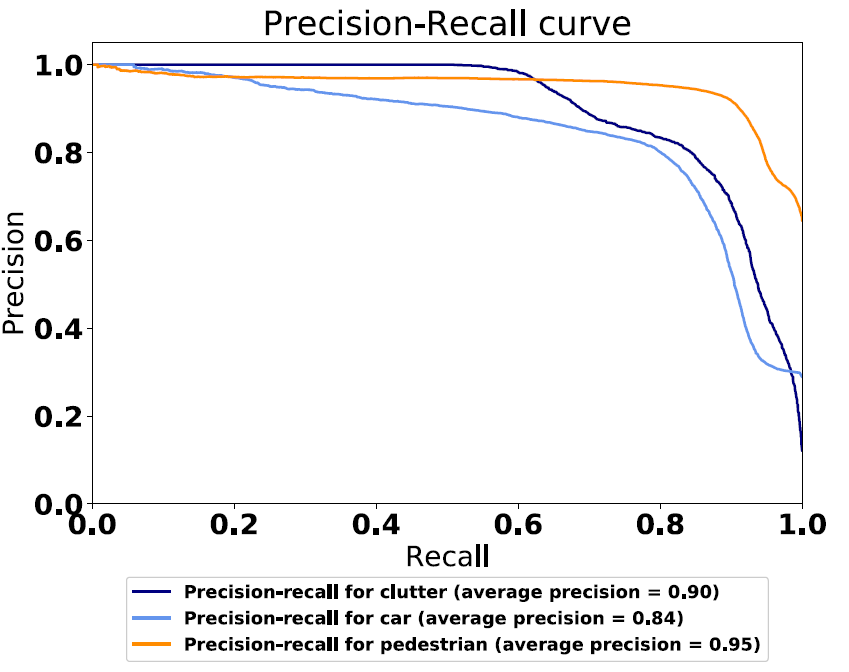 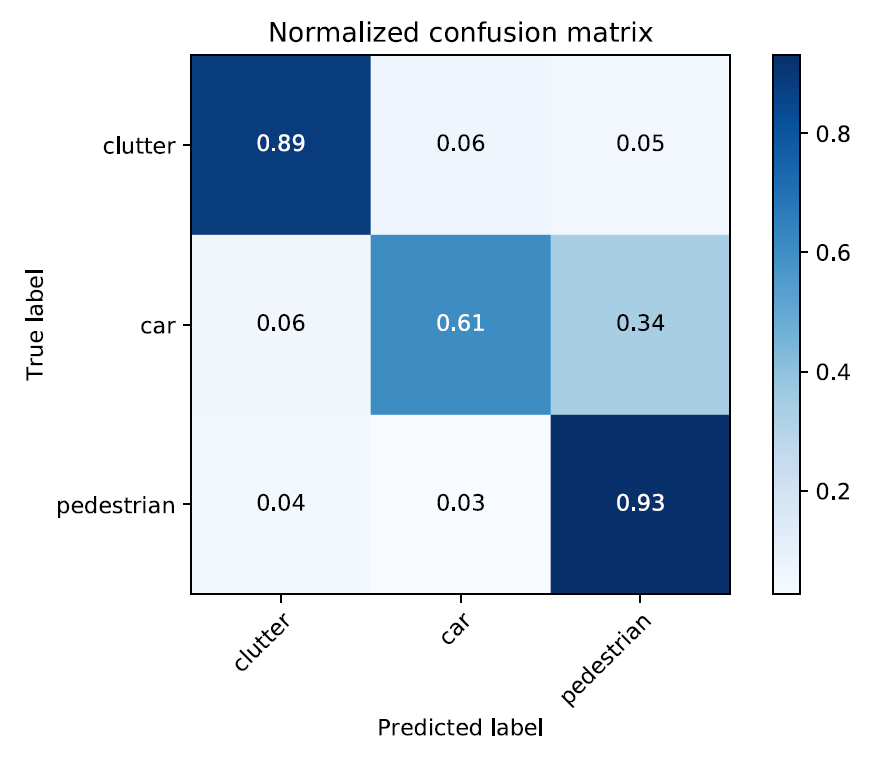 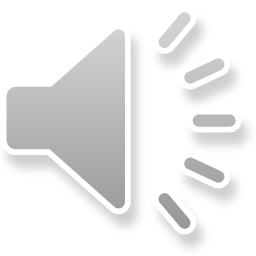 8
GitHub Repository for Public Access
https://github.com/radar-lab/traffic_monitoring
Thanks!
Q&A
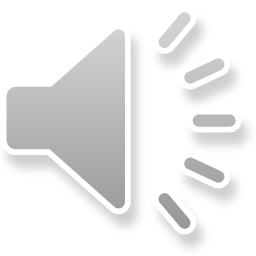 9